Bistandsfaglighed?Tid til eftertanke?
IDA – 15. september 2020
Nils Boesen
Grund til bekymring?
Grund til bekymring?
Pioner eller deja-vu?
”….nyt pionerprojekt… skabe flere anstændige jobs for Afrikas unge. Flere skal have en faglig uddannelse, så der er kvalificeret arbejdskraft til de sektorer, hvor der skabes flest jobs…Her kan danske erfaringer med uddannelse og kvalificering af faglært bruges som inspiration.”
(Regeringens udviklingspolitiske prioriteter 2021)
Bilateralt.?
Multilateralt – 55% og stigende (?)..
Fagligheden?
Organisa-tionen?
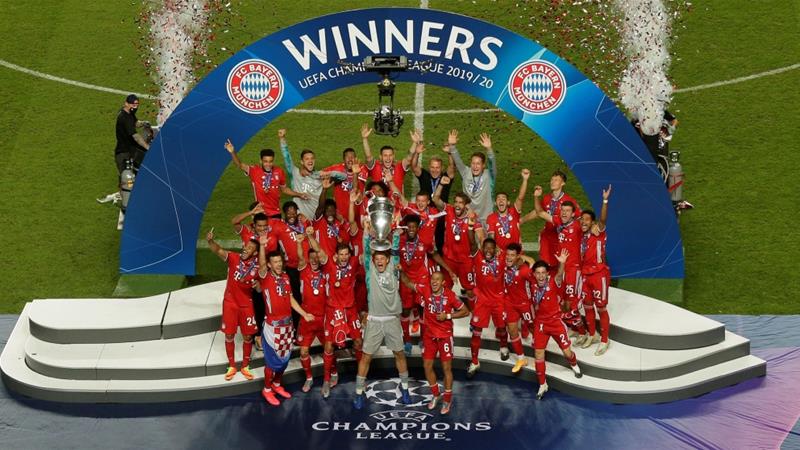 Vi er i bistandens superliga, siges det.Er det dér kampen foregår?